Introduction
Information management and security 
UFCFHU-30-2

Level 5

30 Credits
Information management and security Week 2
Intro
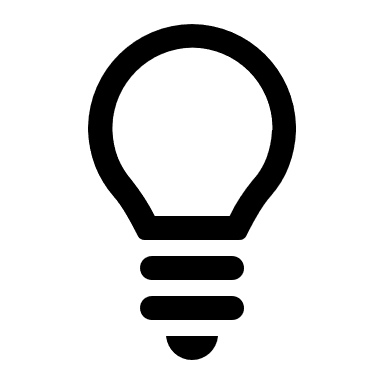 Monday
01
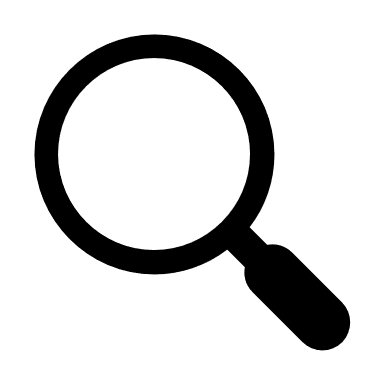 02
Wednesday
03
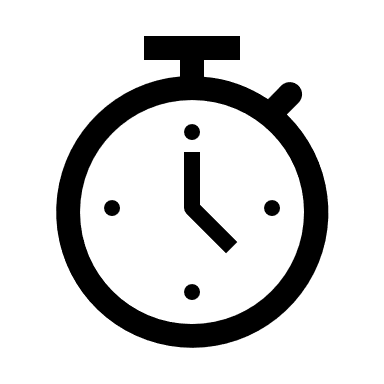 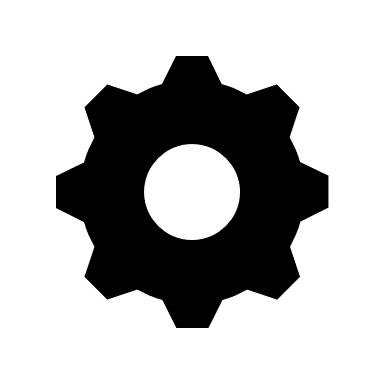 04
Tuesday
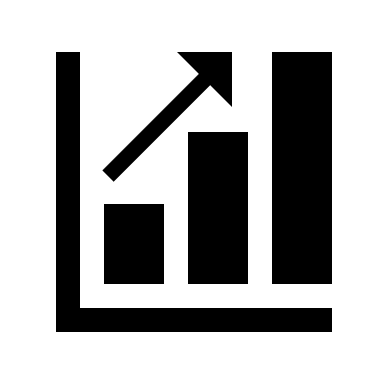 05
06
Thursday
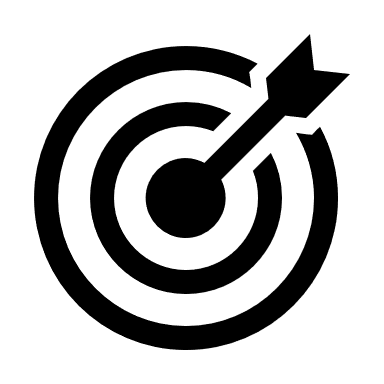 Friday
Today
Today is a practical day – very little chalk and talk from me!
Firstly, you will deliver your passion presentations we discussed last time…
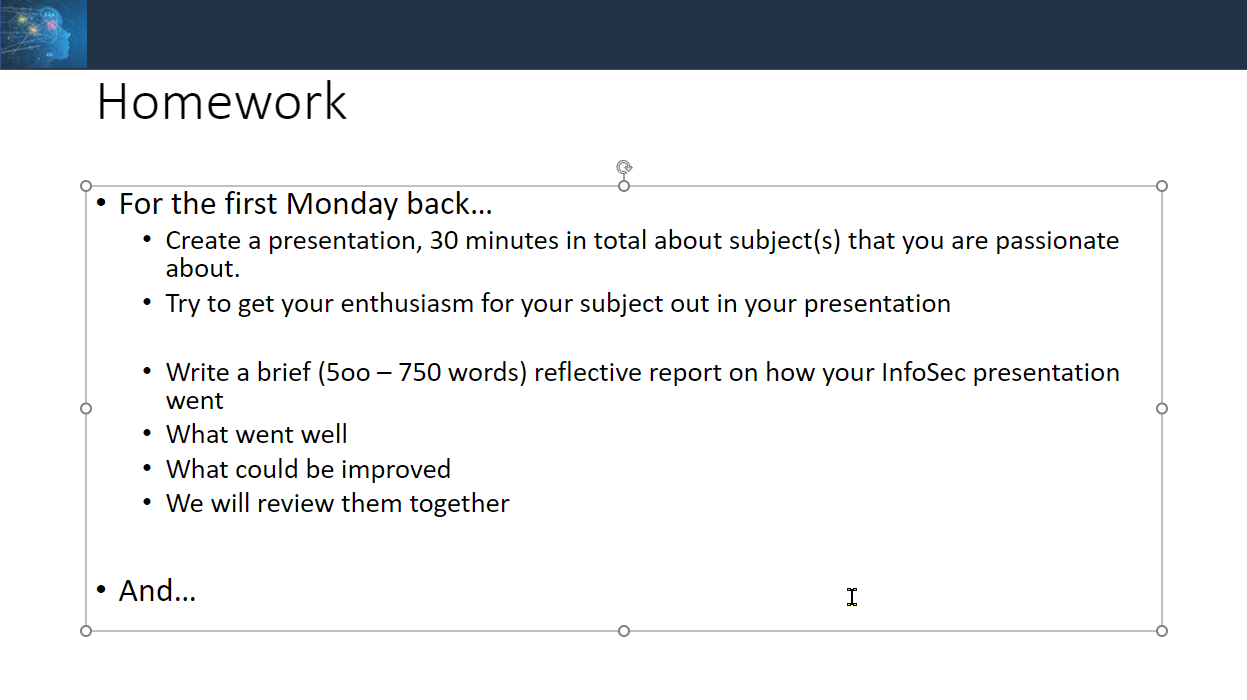 Today
I want you to use the attached grading template to record how well each of your peers did
Don’t worry! we will not be sharing them so you can be brutally honest in your assessments. 
This is purely for your own benefit, so you can concentrate on what works in a presentation, and what does not.
Today
Following the passion presentations, we will have a group discussion about how well you felt the passion and scenario presentations worked.

Then we will have a virtual whiteboard session covering good practices for creating and delivering technical presentations

Write a short reflective essay on what you think went well and what you could do better. Also consider what makes a good presentation.
Presentation Notes
Presentation Notes
Presentation Notes
Marking Grid